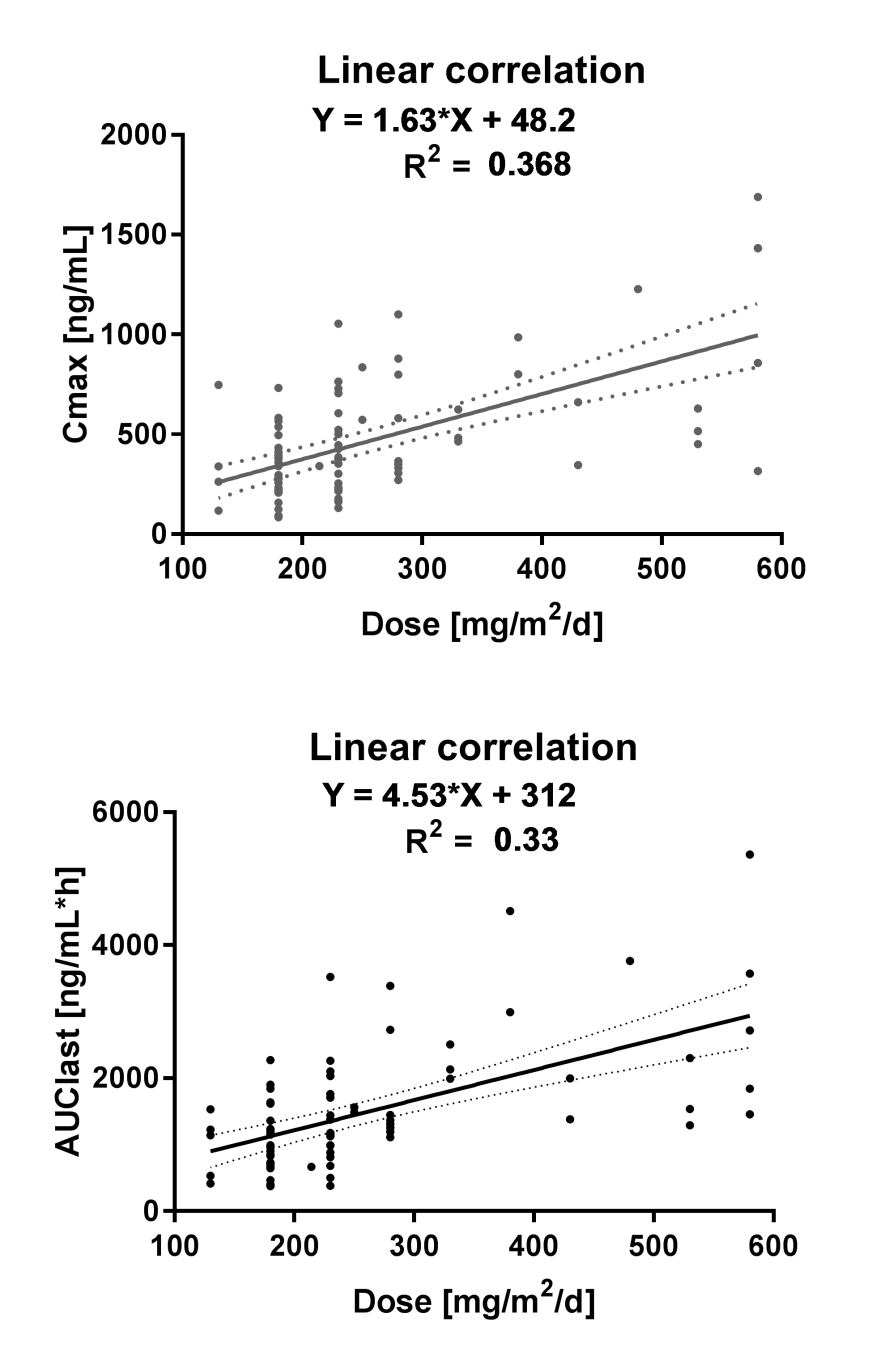 A
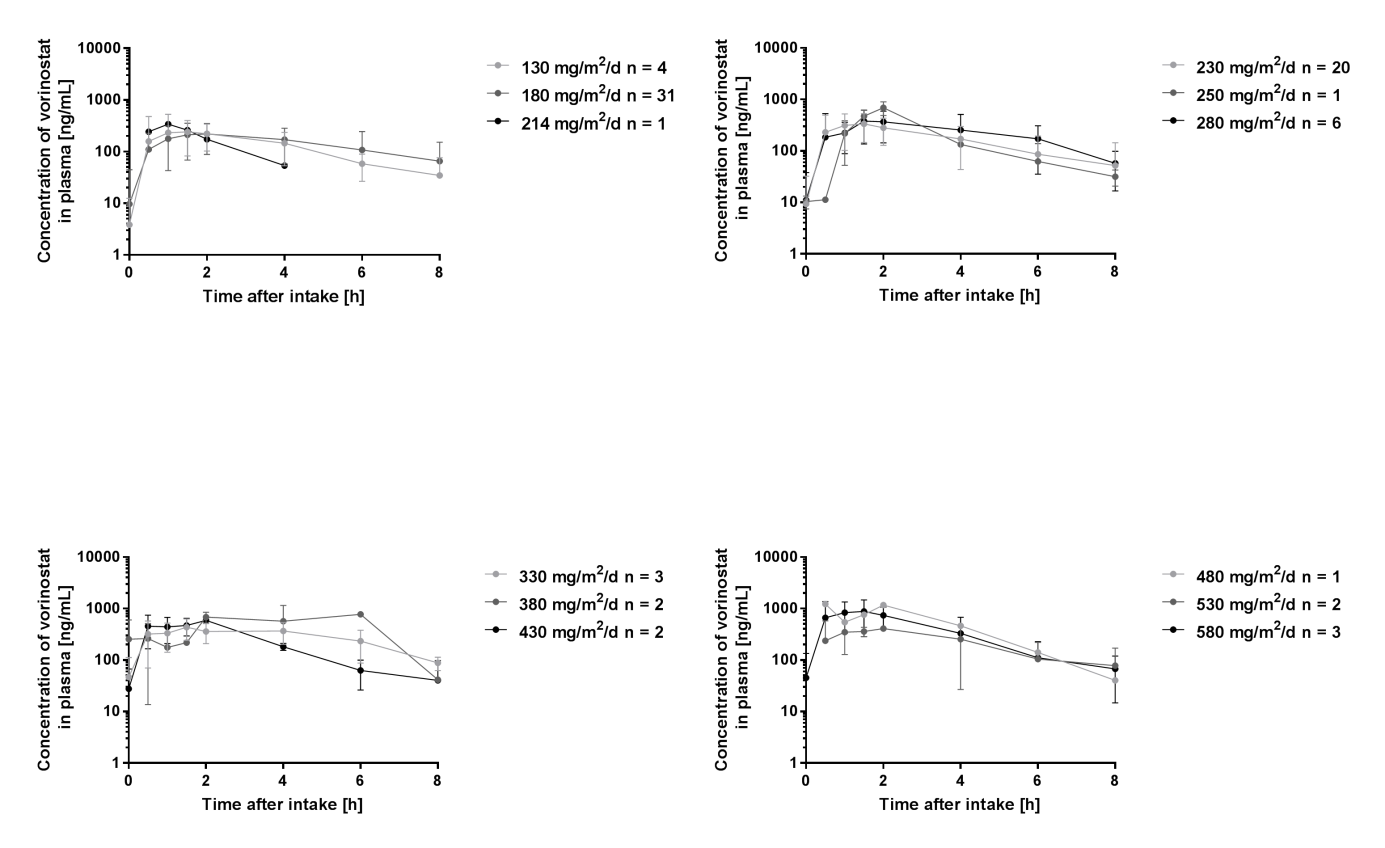 B
Fig. S1. 
a Linear correlation Cmax (ng/mL) – Dose (mg/m2/d). 
b Concentration of vorinostat in plasma according to dose level.